ルツ記さいごまでしたがったルツルツ１：１０－１８
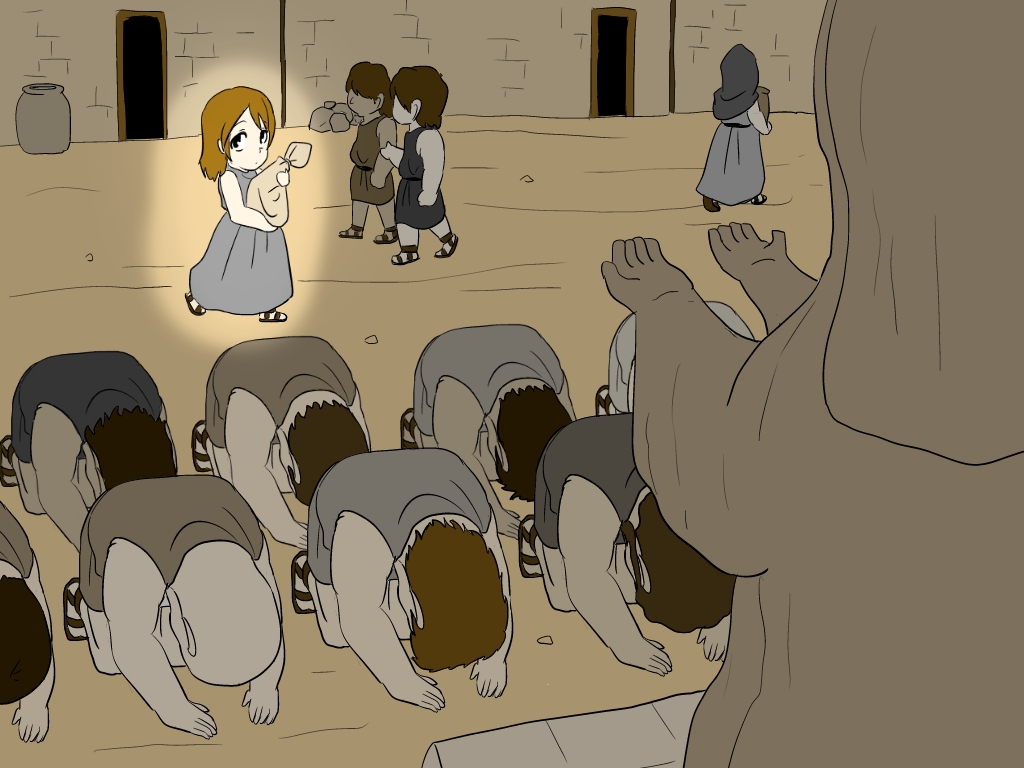 モアブ人ルツ
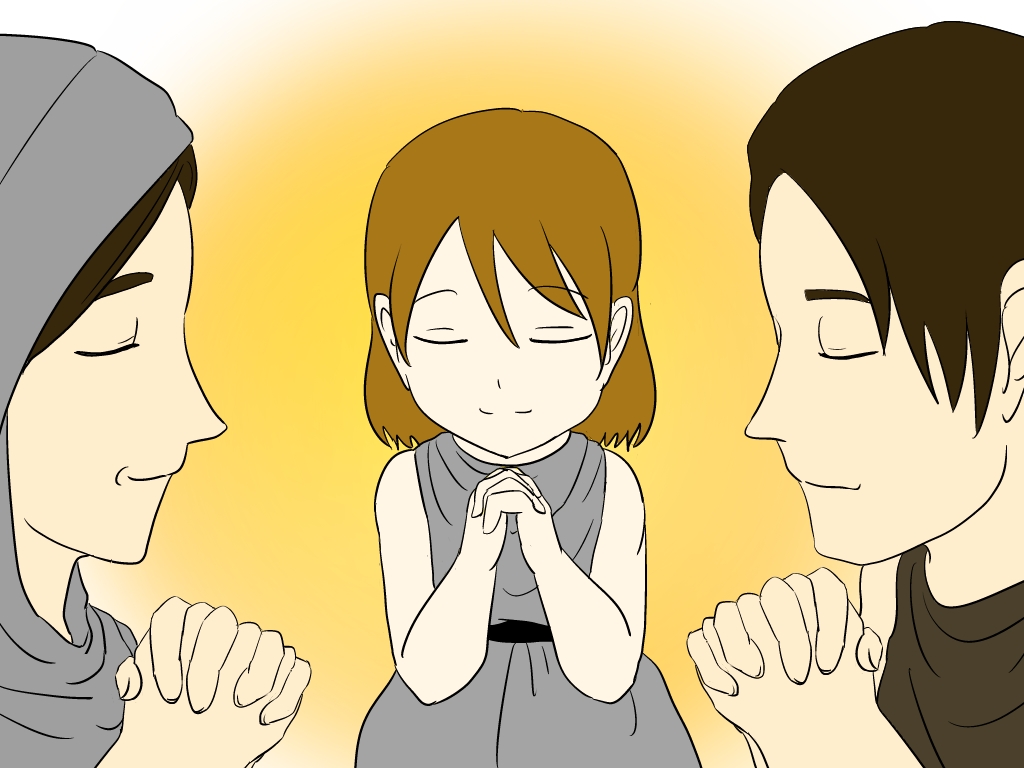 ナオミ　　　ルツ　　キルヨン
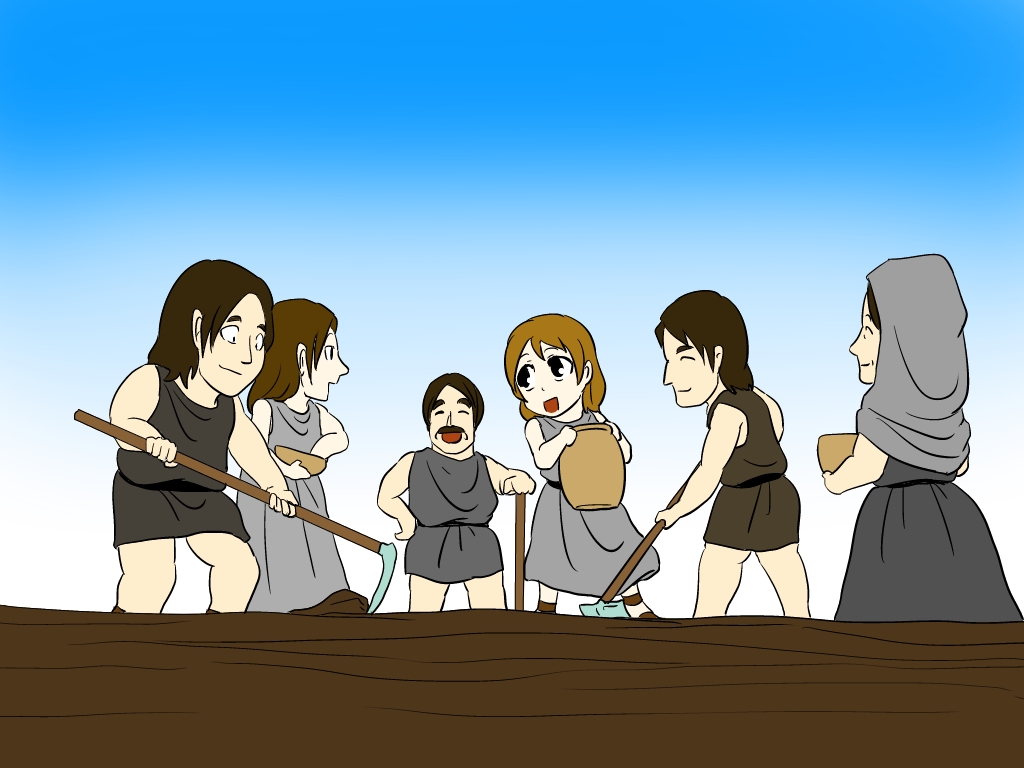 しかし

ある日・・・かなしいじけんが
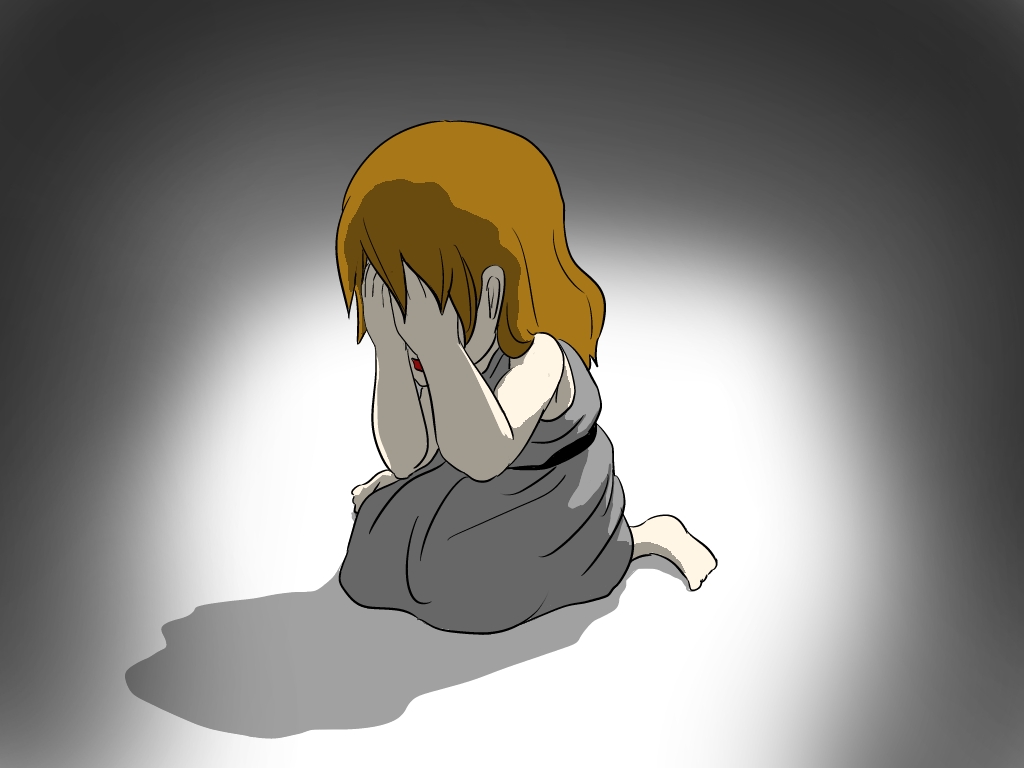 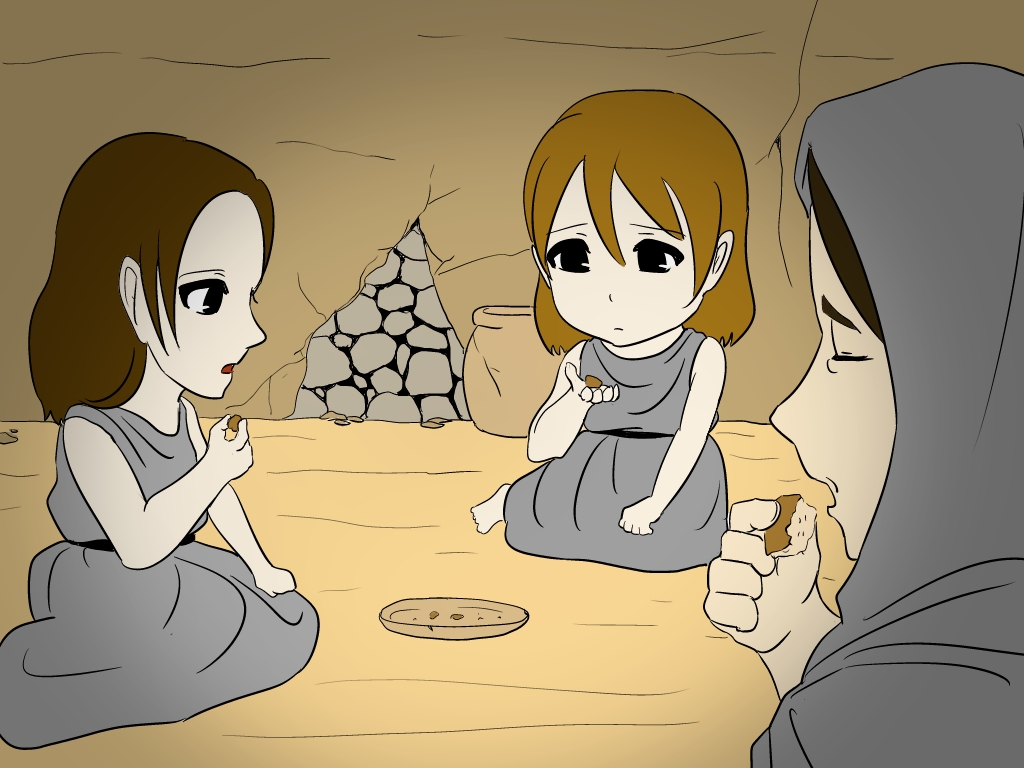 オルパ
あなたの神はわたしの神
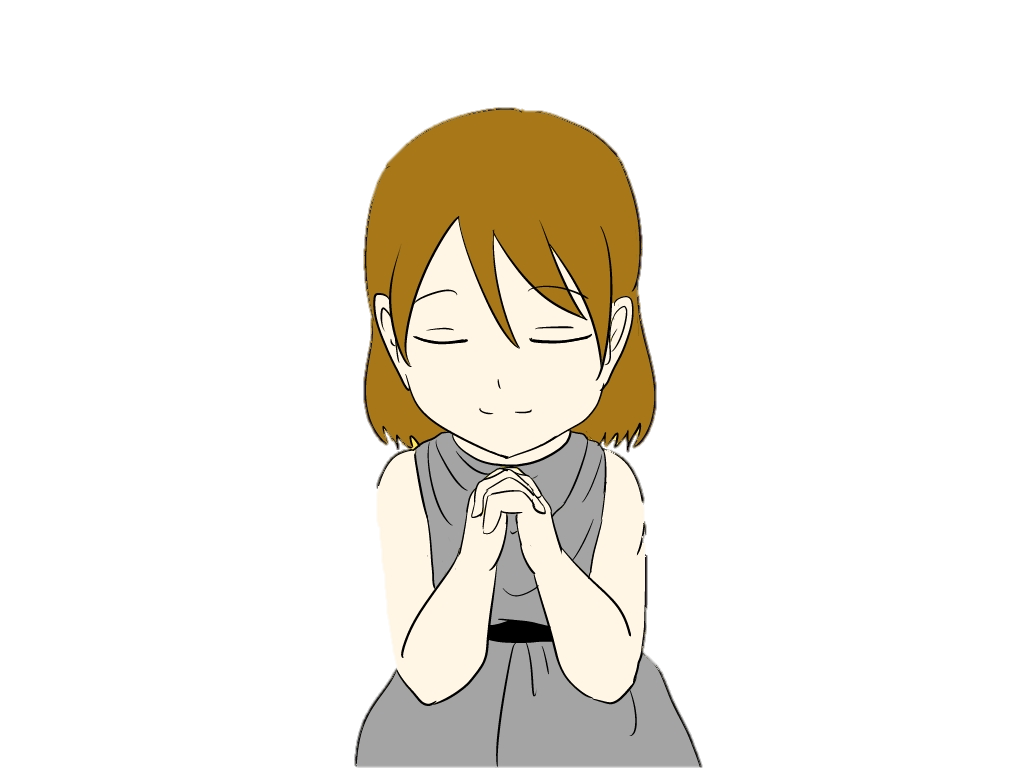 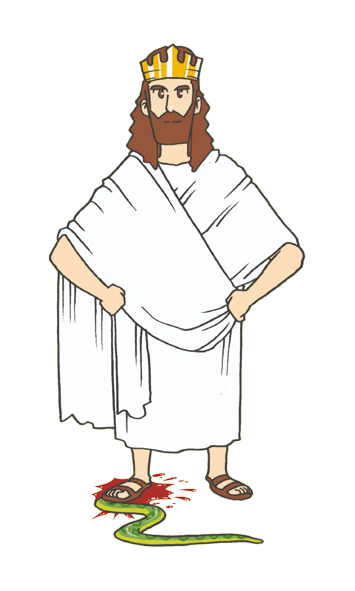 サタン
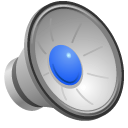 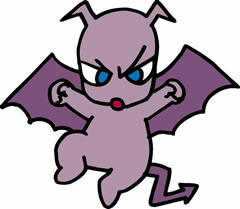 [Speaker Notes: 最後まで滅びの中にに引っ張っていくサタン]
つみ
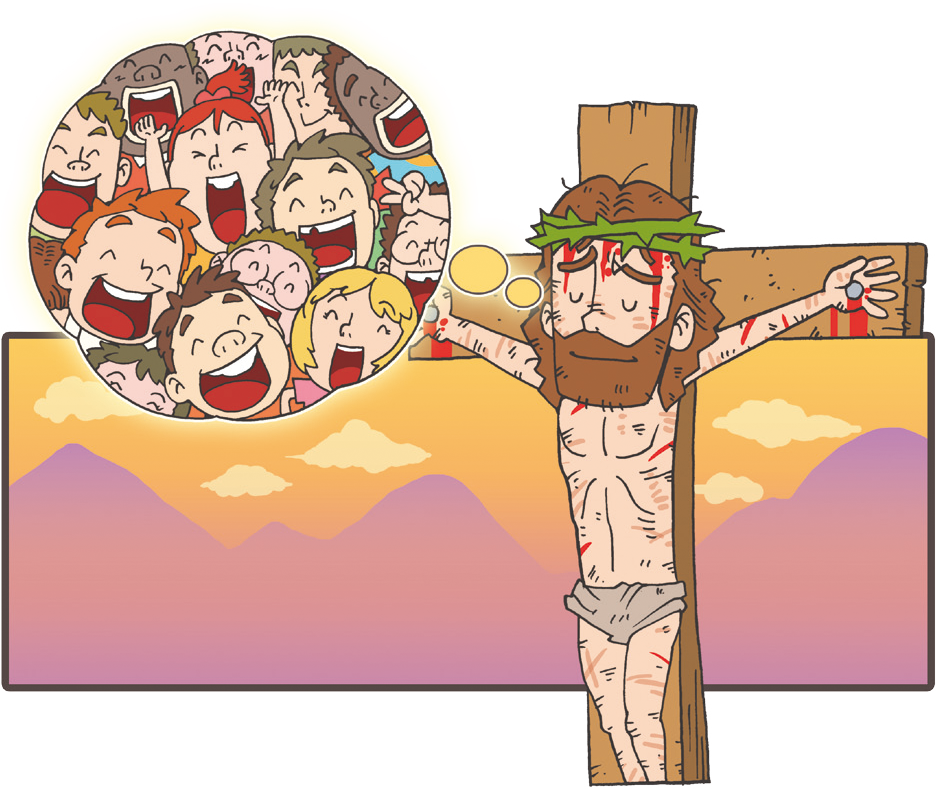 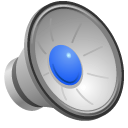 [Speaker Notes: 神様を離れた罪の問題から来る災いとのろい]
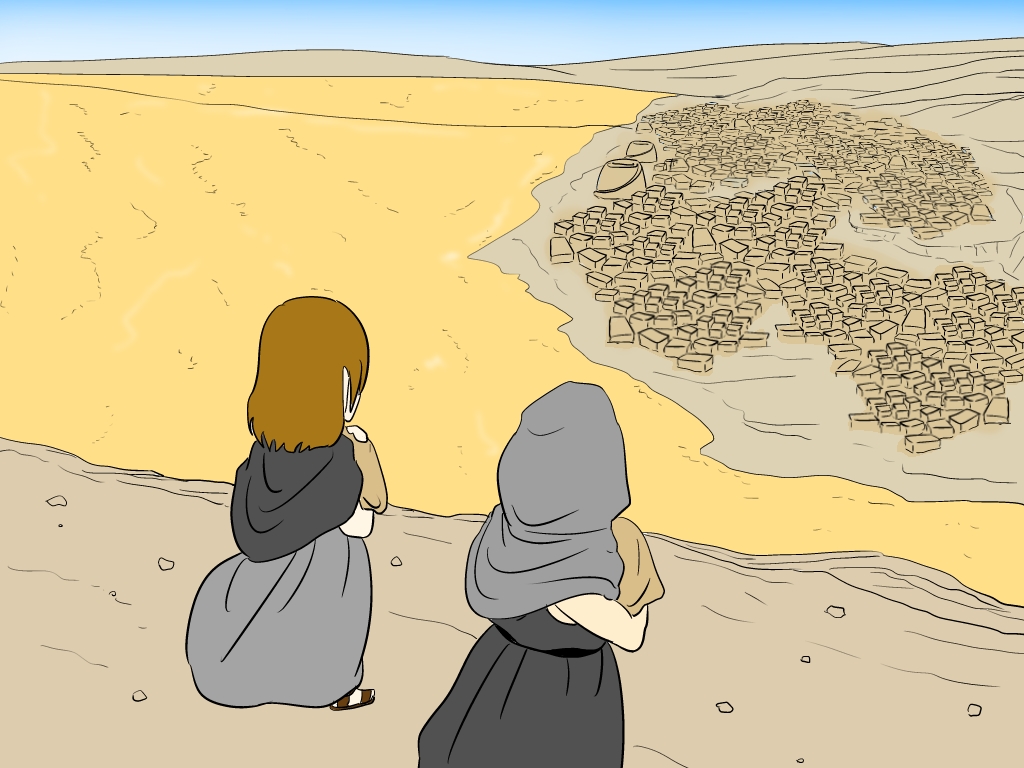 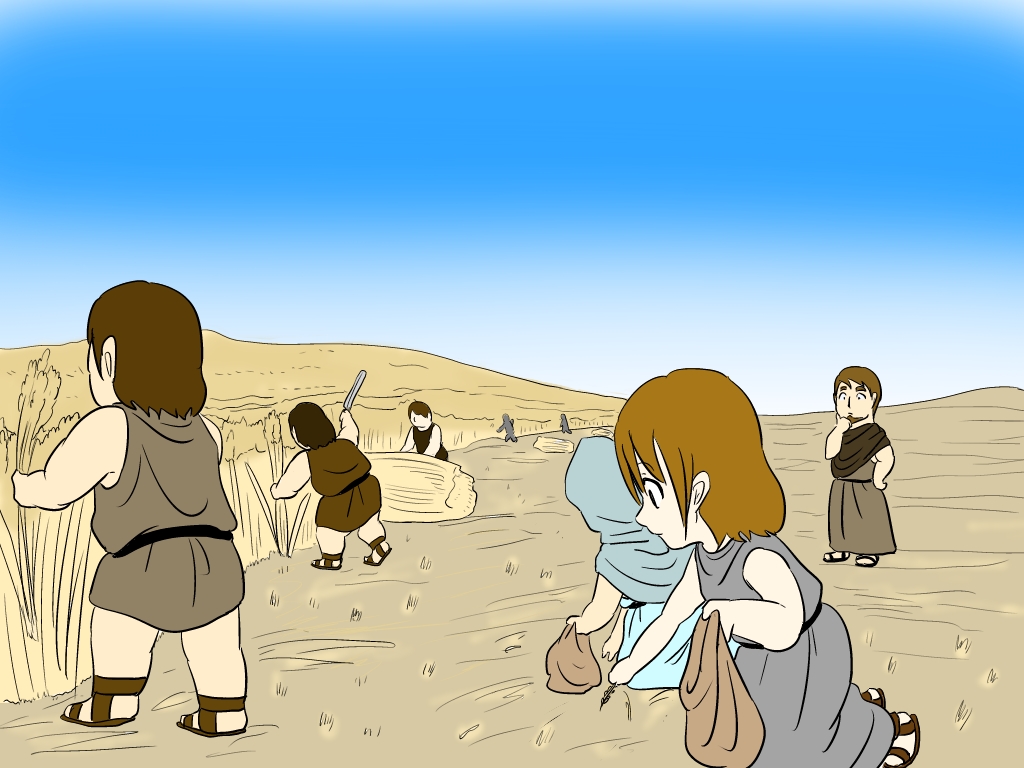 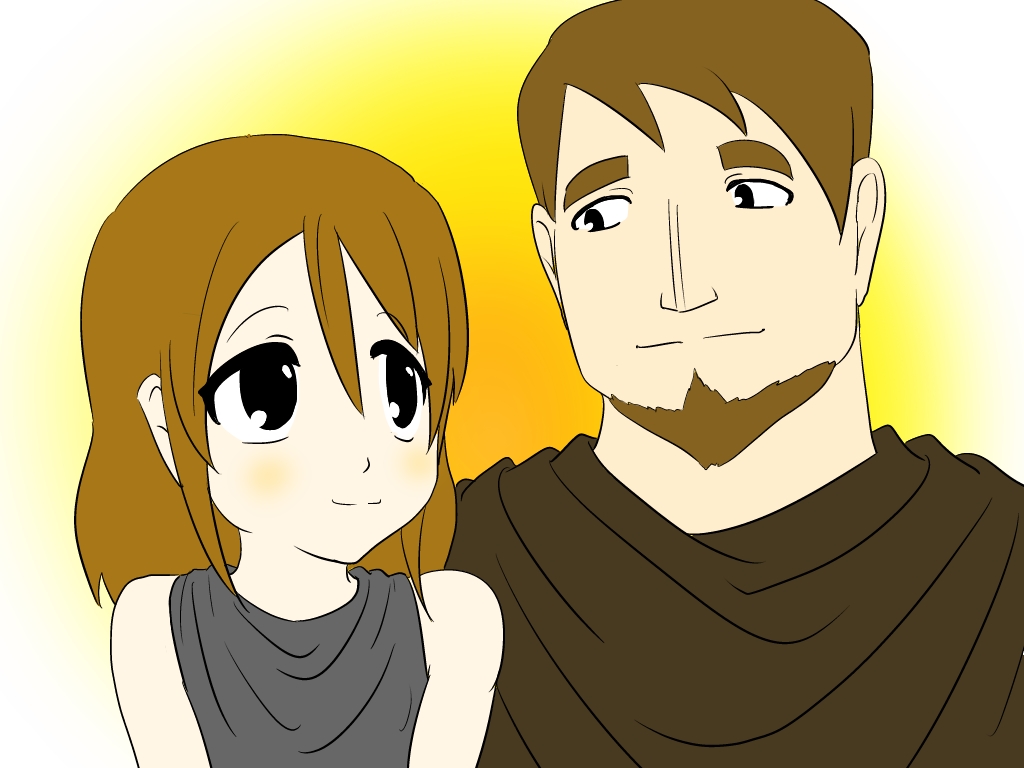 ボアズ
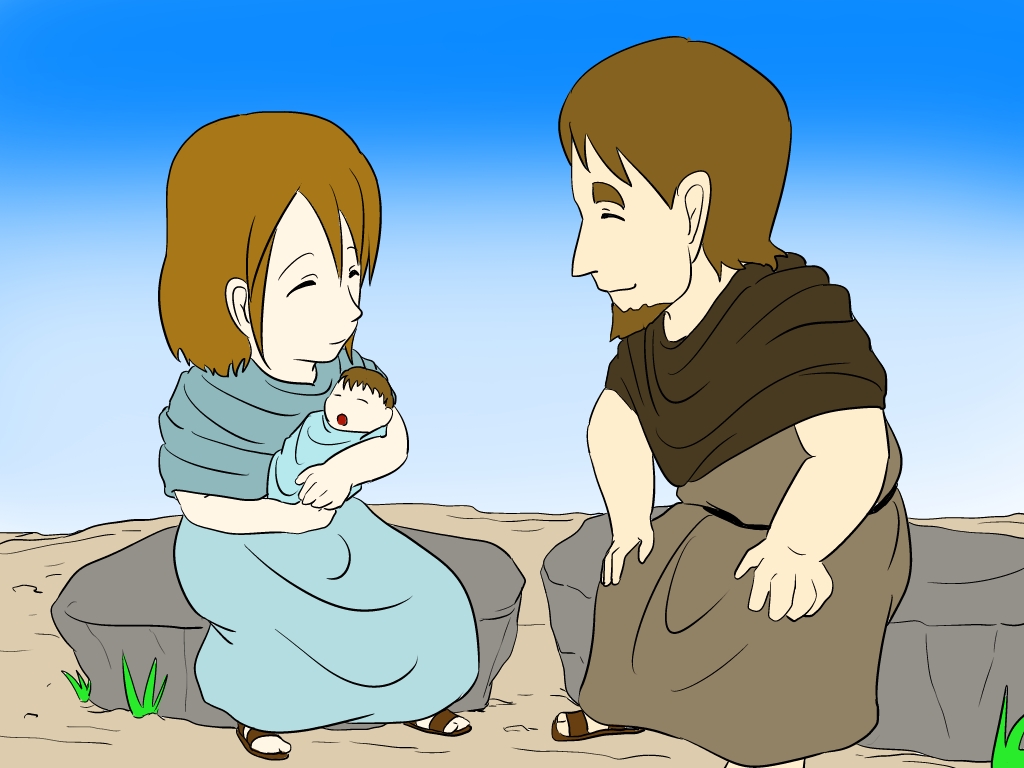 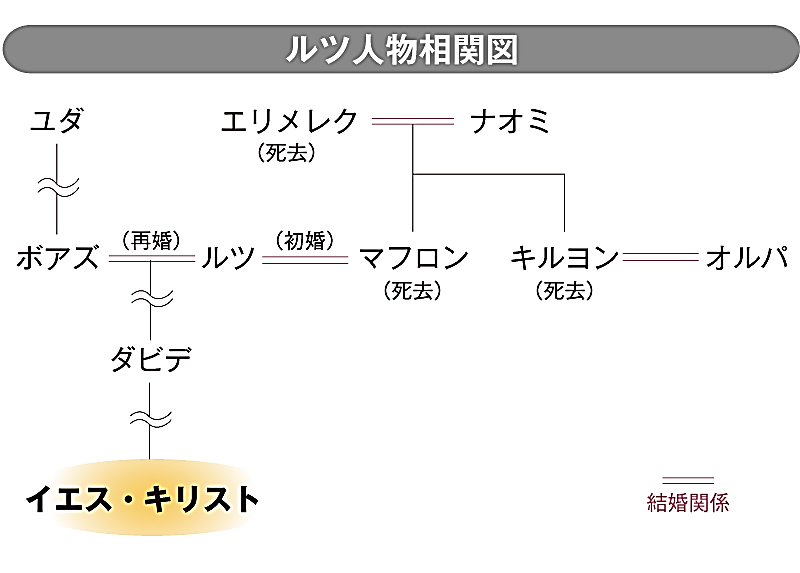 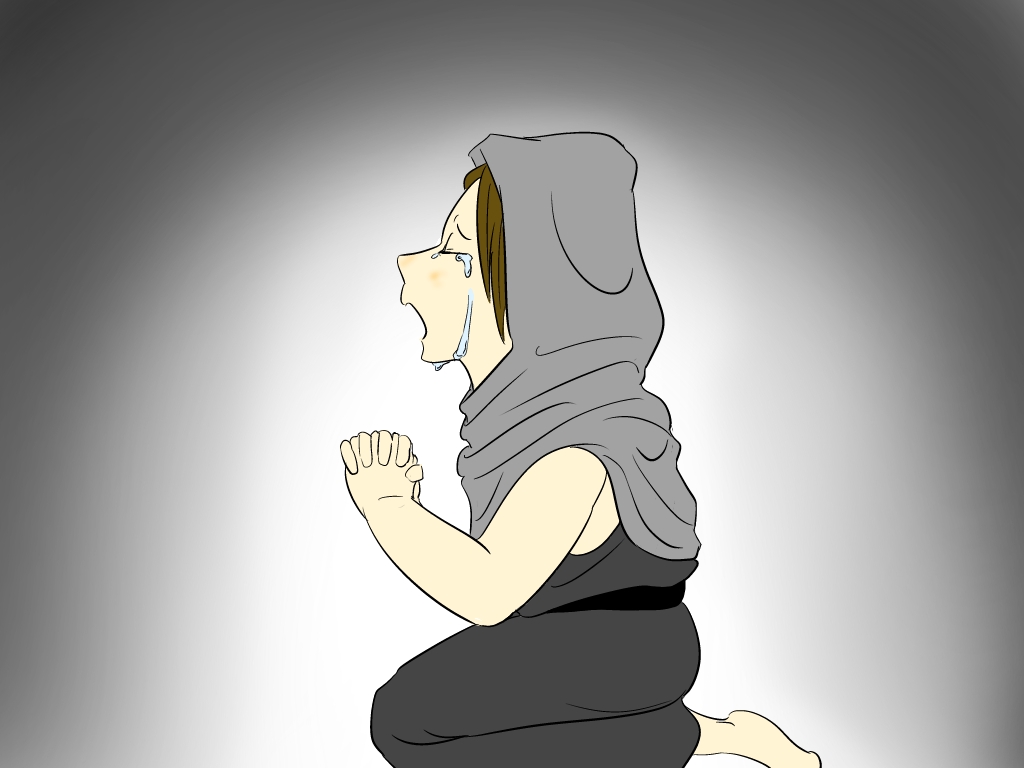 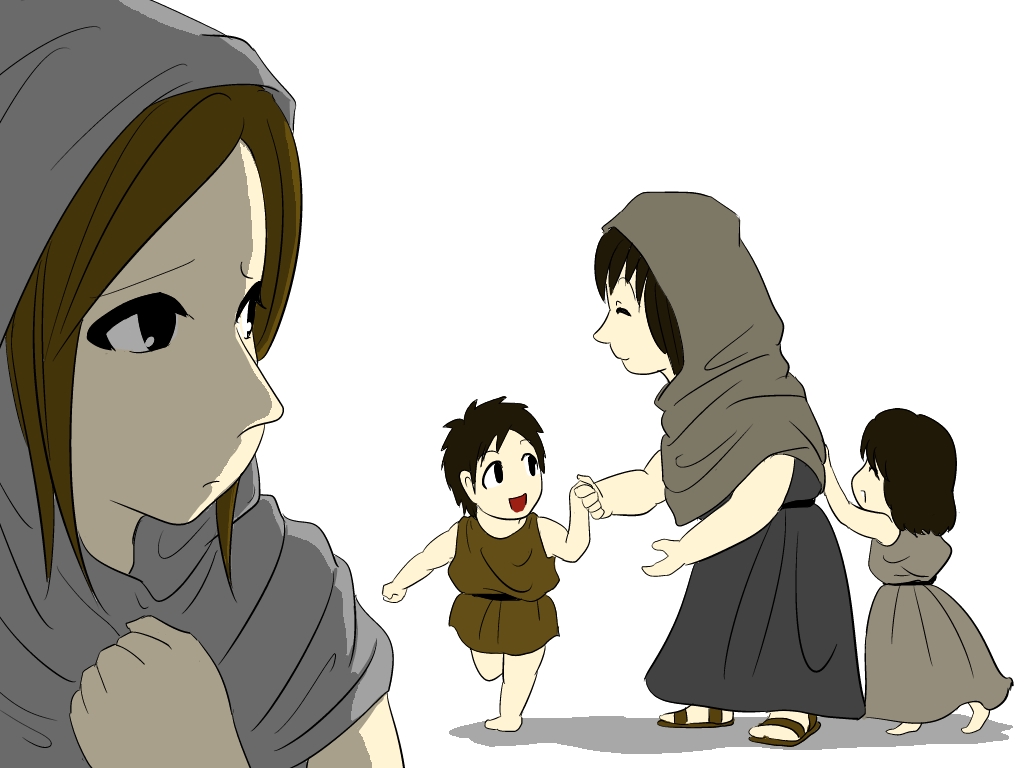 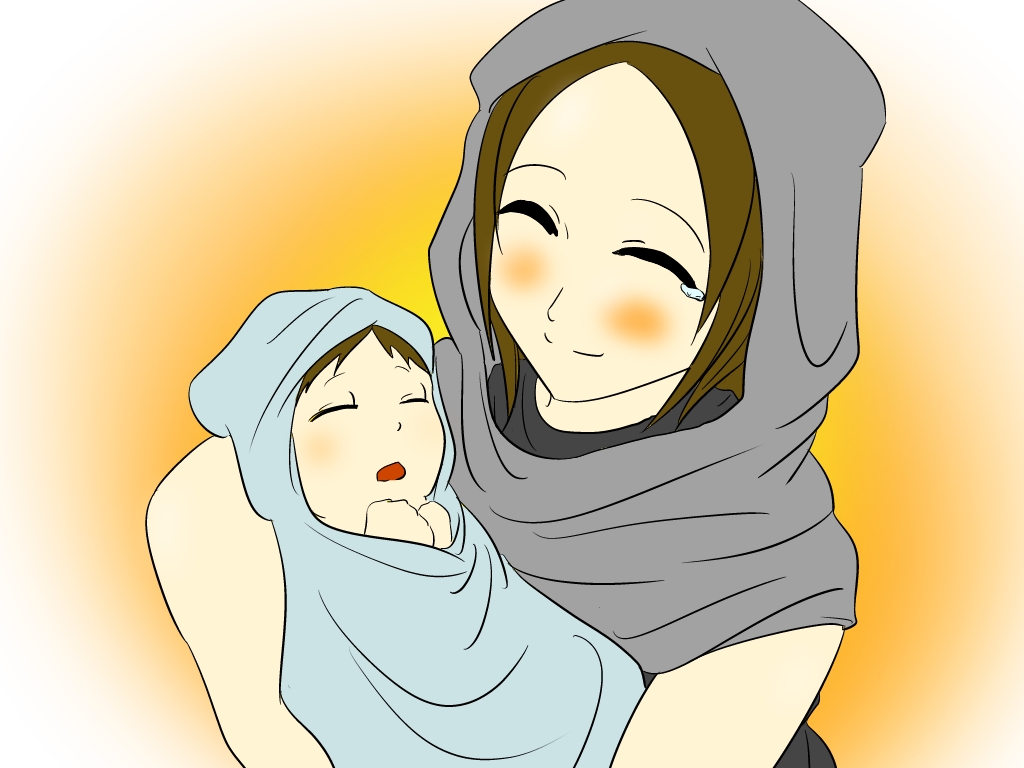 つづく